KAKO V POUK SLOVENŠČINE VKLJUČEVATI BRALNE UČNE STRATEGIJE?
Mateja Hočevar Gregorič
Laško, 7. 3. 2020
Bled, 21. 3. 2020
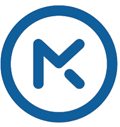 ZAKAJ PRAV BRALNE UČNE STRATEGIJE?

– v samostojnem delovnem zvezku MK za 7. razred je na koncu II. dela dodano poglavje o uporabi nekaterih BUS; lani so bile na seminarju samo omenjene
– za seminarje iščem(o) uporabne teme in uporaba BUS se zdi taka, saj učencem ne pomaga le pri slovenščini, ampak tudi pri drugih predmetih, kjer delajo z besedili
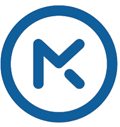 IZHODIŠČE

Sonja Pečjak, Ana Gradišar, Bralne učne strategije, Zavod RS za šolstvo, 2015 (druga in razširjena izdaja)

KAJ SO BRALNE UČNE STRATEGIJE?
- V najširšem smislu vse strategije, ki jih uporabljamo, kadar je branje v funkciji učenja.
- Avtorici jih v knjigi natančno razvrščata, vse pa služijo istemu končnemu namenu: lažjemu in kakovostnejšemu učenju.
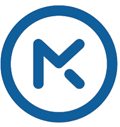 Miselni vzorec
- pri nas najbolj poznan način prikaza
- z miselnim vzorcem sistematično prikažemo bistvene informacije iz gradiva v obliki ključnih besed  
- lahko uporabljamo različne barve, oblike, velikosti črk, izhajamo pa iz sredine, kjer je bistveni pojem, in členimo naprej
- bistvo: najprej se učimo iskanja ključnih besed!
- dilema: kdo naj riše miselni vzorec?
- nevarnost: v MS ne sodi linearni zapis besedila
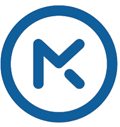 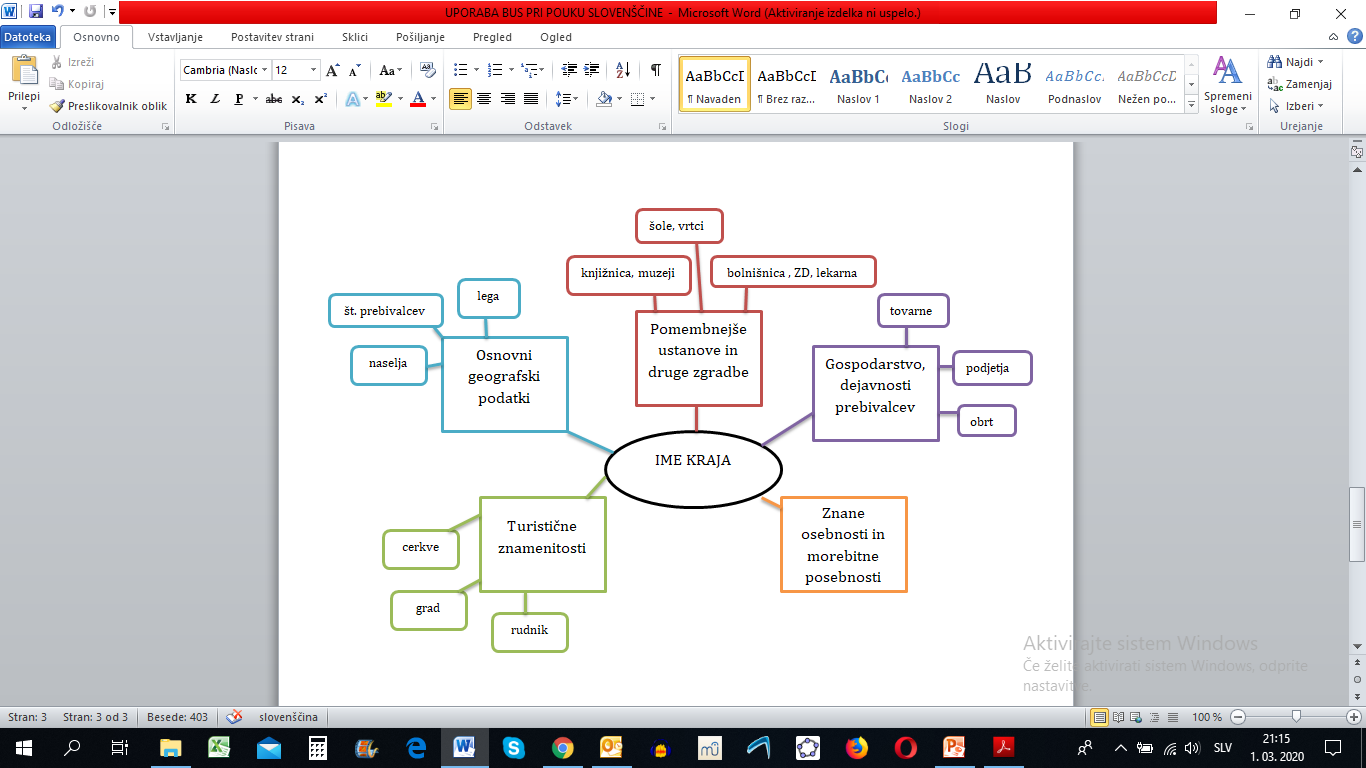 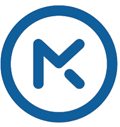 Pojmovna mreža
- dve vrsti: krožna in hierarhična 
a) Krožna pojmovna mreža
- spominja na MV, a iz središča izhajajo le nekateri pojmi
- v besedilu poiščemo besede/BZ, ki so povezane z izhodiščnim pojmom, nato jih nizamo glede na pomembnost v krogu: pomembnejši so bližje izhodišču
- zadnji so pojmi, ki niso več nujno neposredno povezani z izhodiščnim pojmom
- na povezovalnih črtah so zaželeni glagoli, ki pomagajo predvsem pri obnavljanju besedila
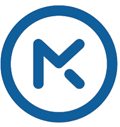 Primer: Opis fada, Slovenščina 7, 2. del
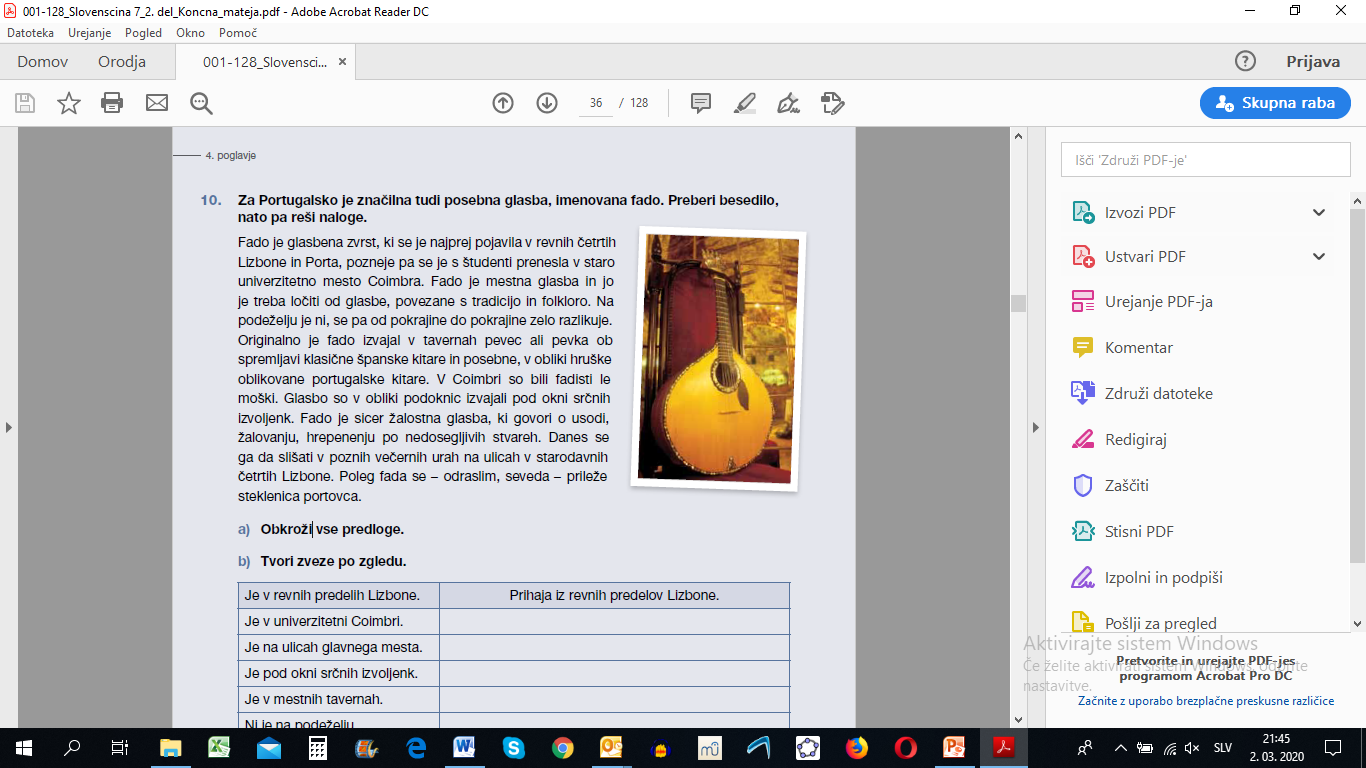 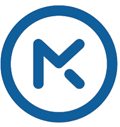 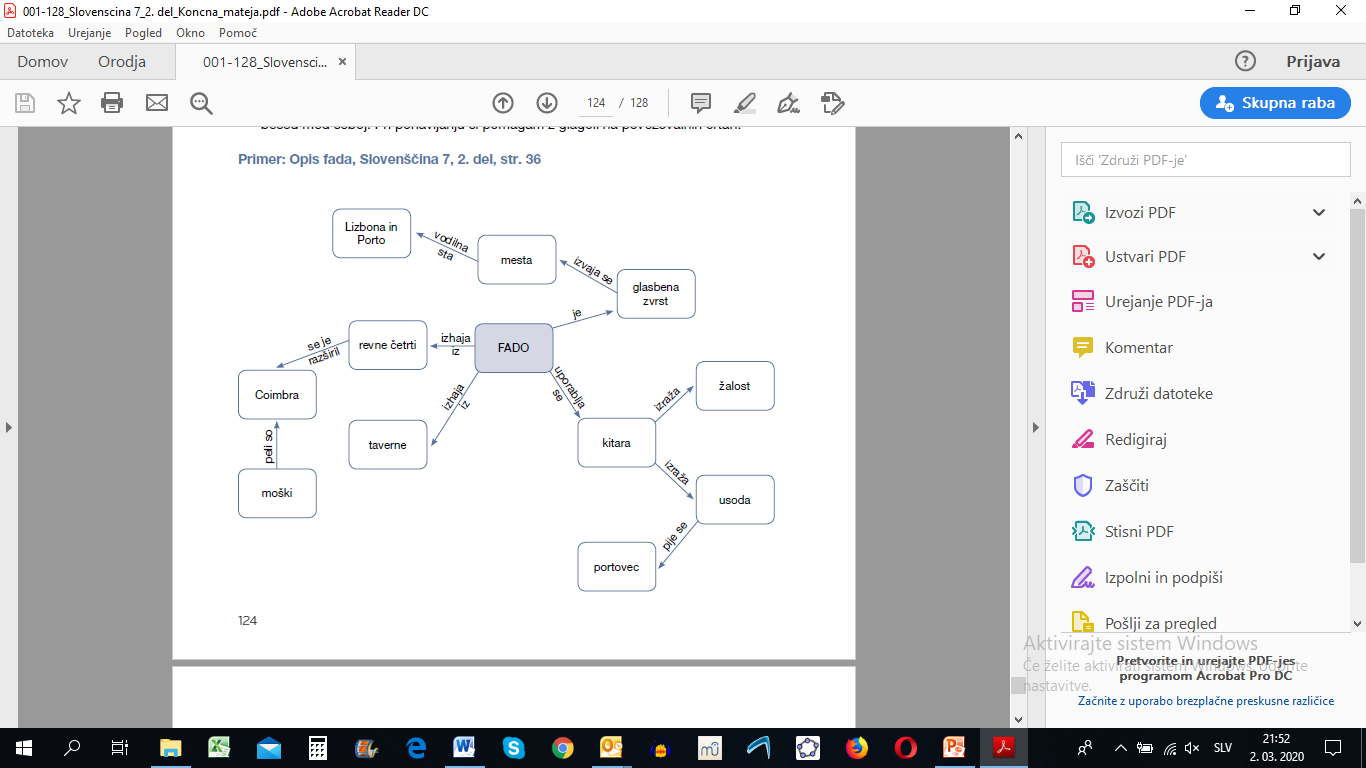 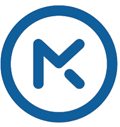 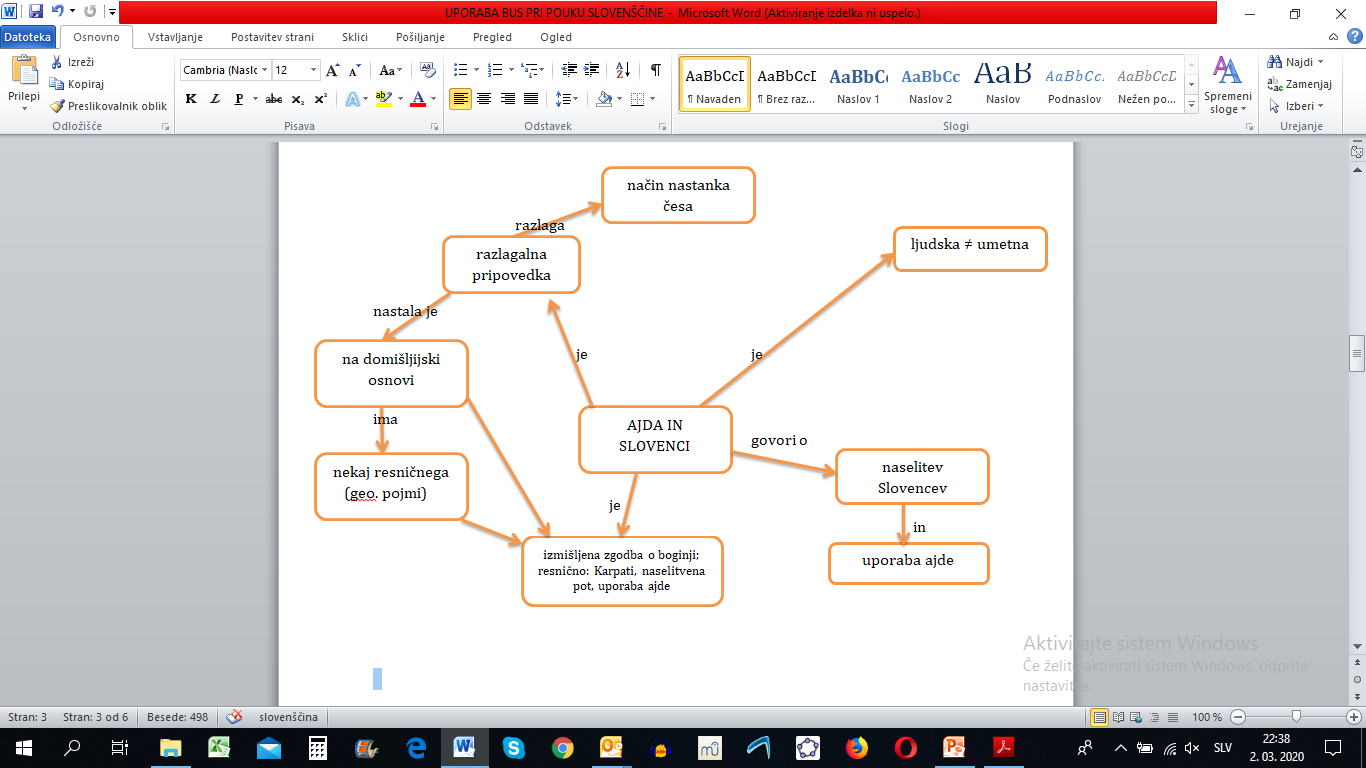 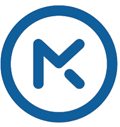 b) Hierarhična pojmovna mreža
- uporabljamo jo, kadar podatke delimo na pomensko širše oz. ožje 
- rišemo jo navzdol, pojmi so si v hierarhičnem razmerju, zato tudi tako ime 
- na povezave lahko pišemo glagole ali druge ključne besede
- pojme členimo poljubno dolgo

Primer: Lastna imena, Slovenščina 7
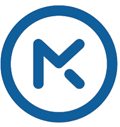 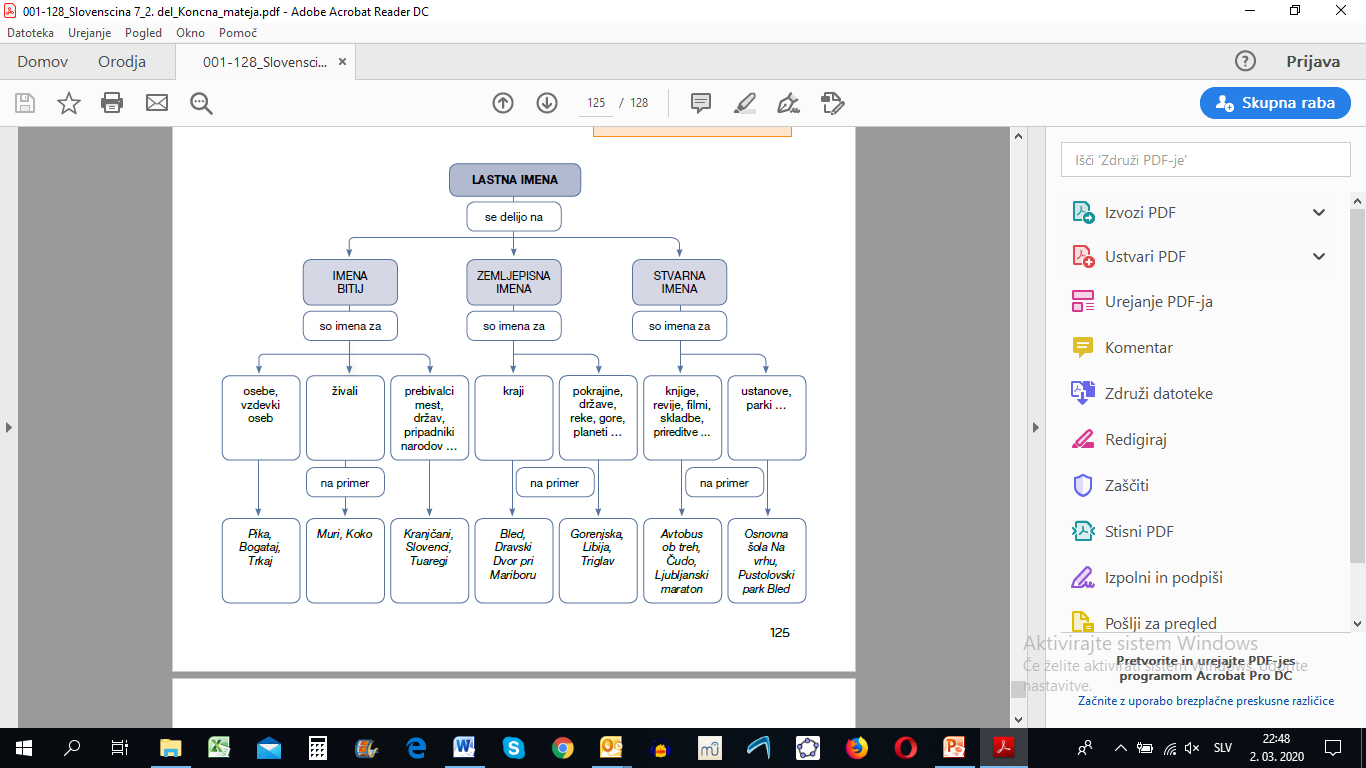 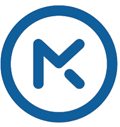 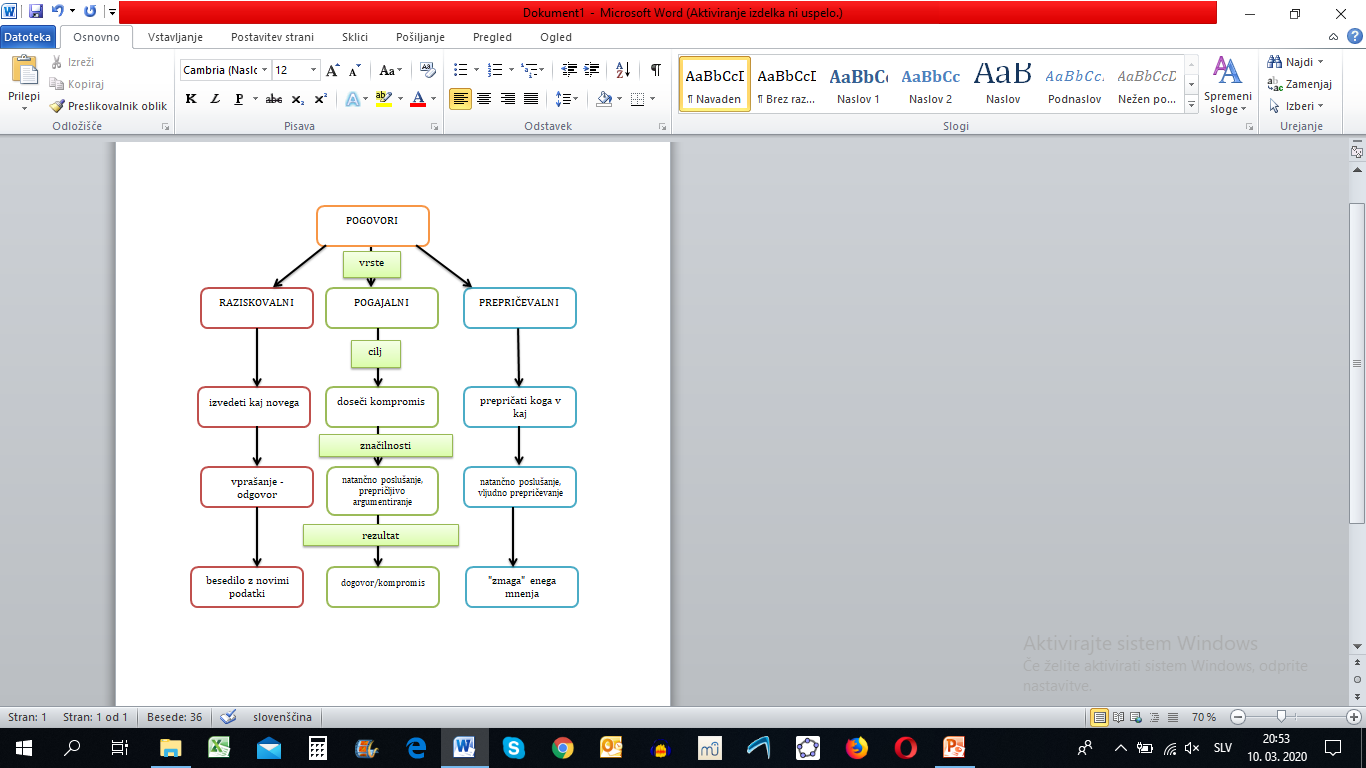 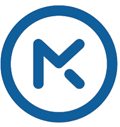 Paukova strategija
– verjetno najbolj uporabna strategija, ki je učinkovita pri delu z daljšimi besedili
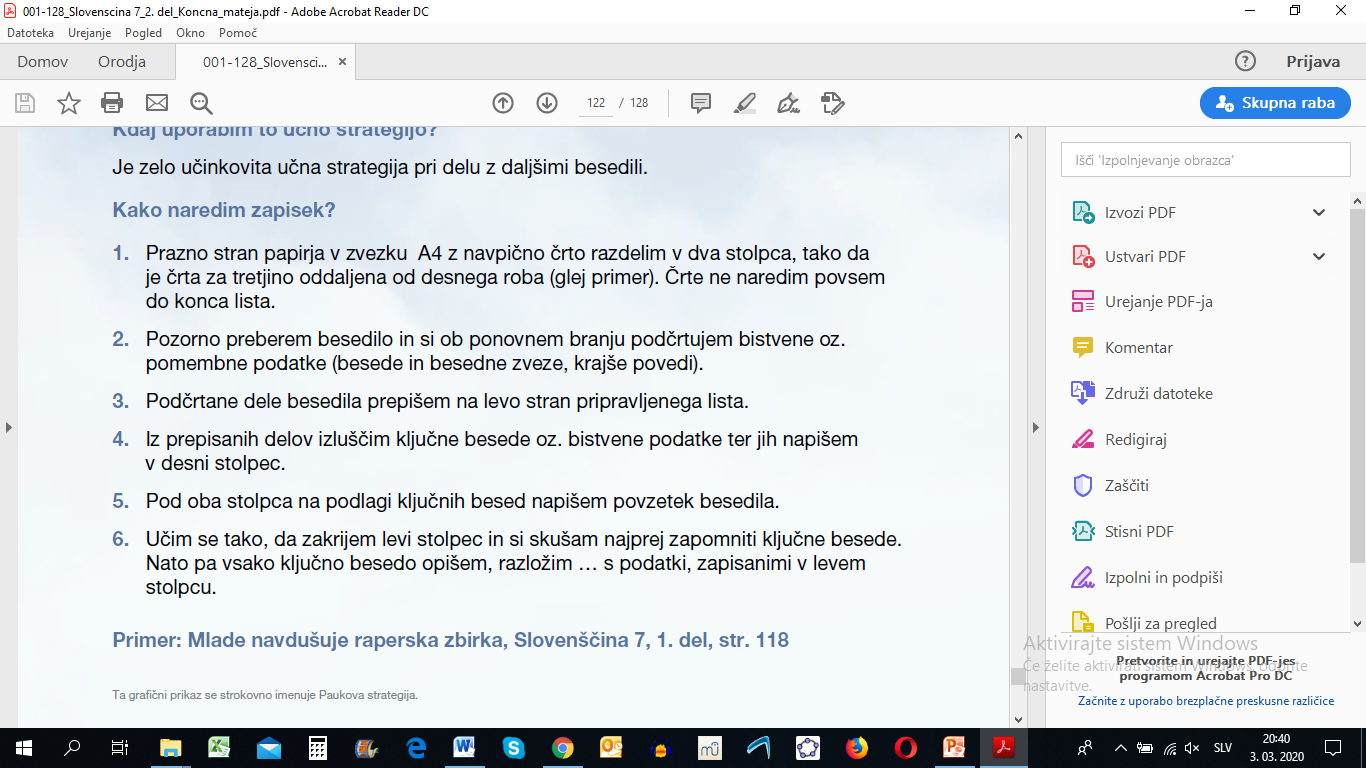 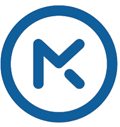 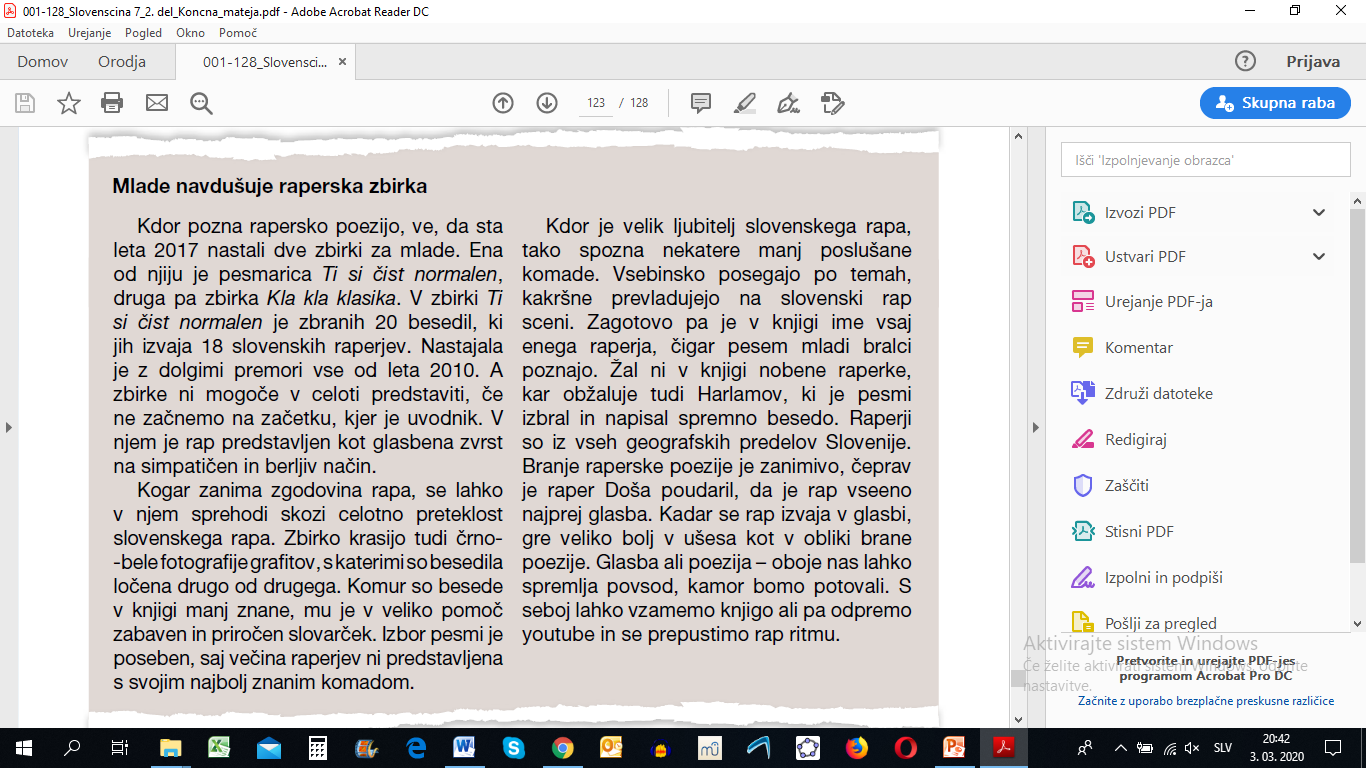 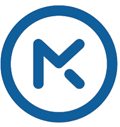 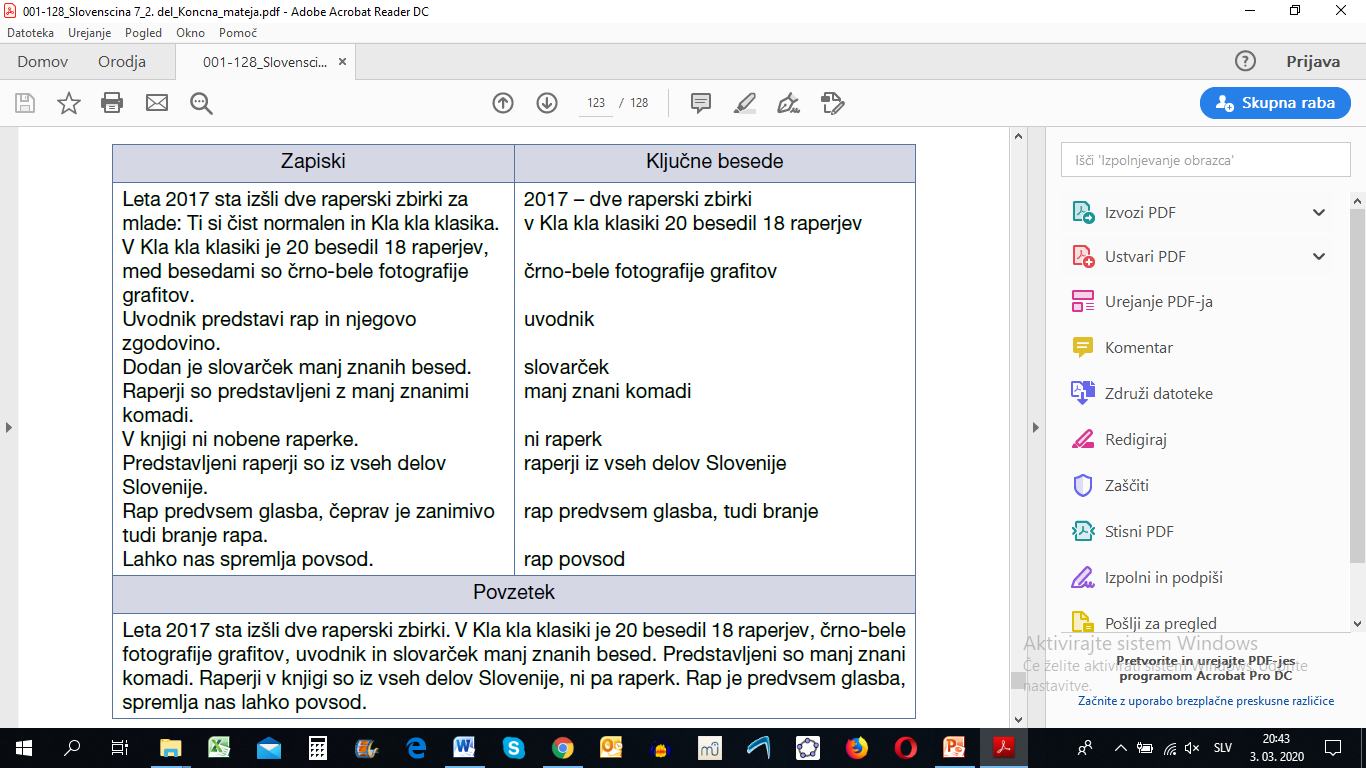 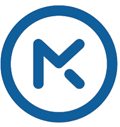 Brižinski spomeniki, 9. r.
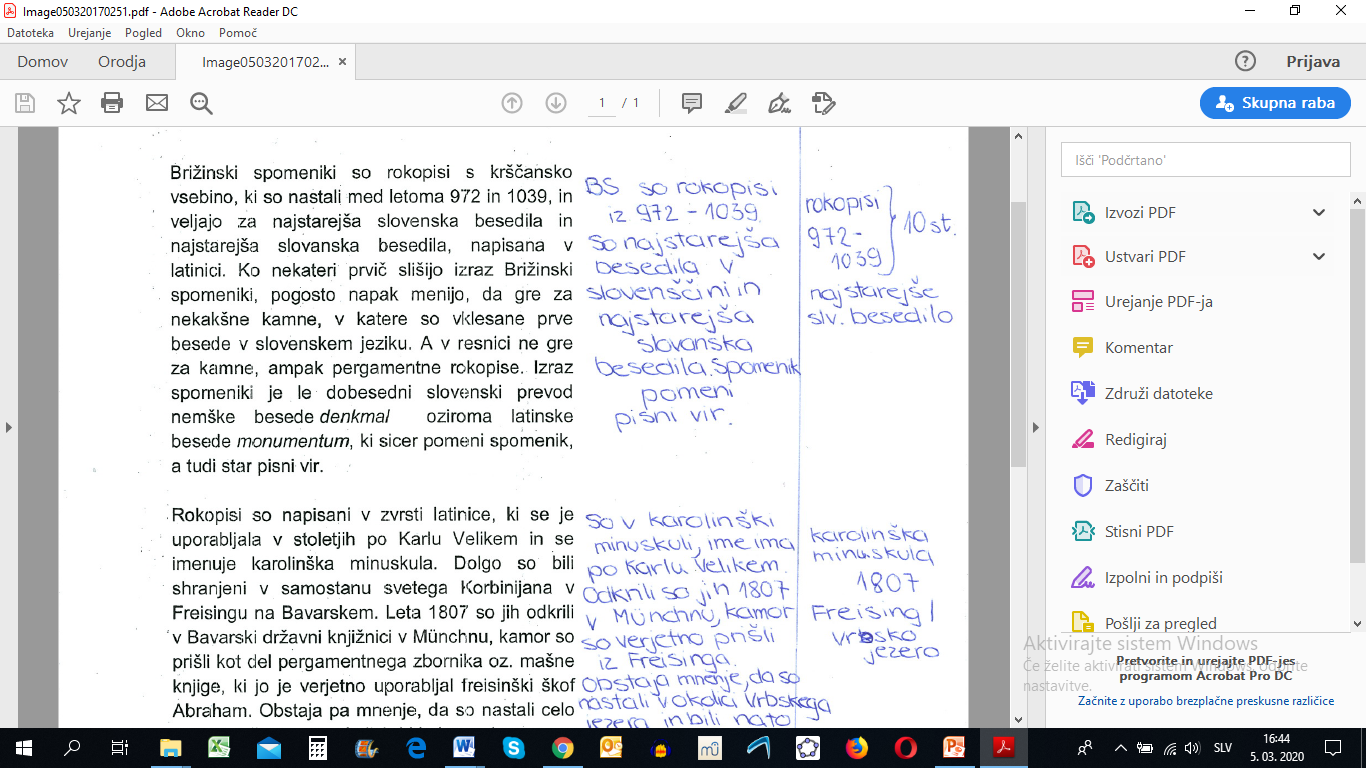 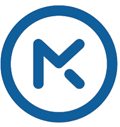 Brižinski spomeniki, 9. r.

Povzetek
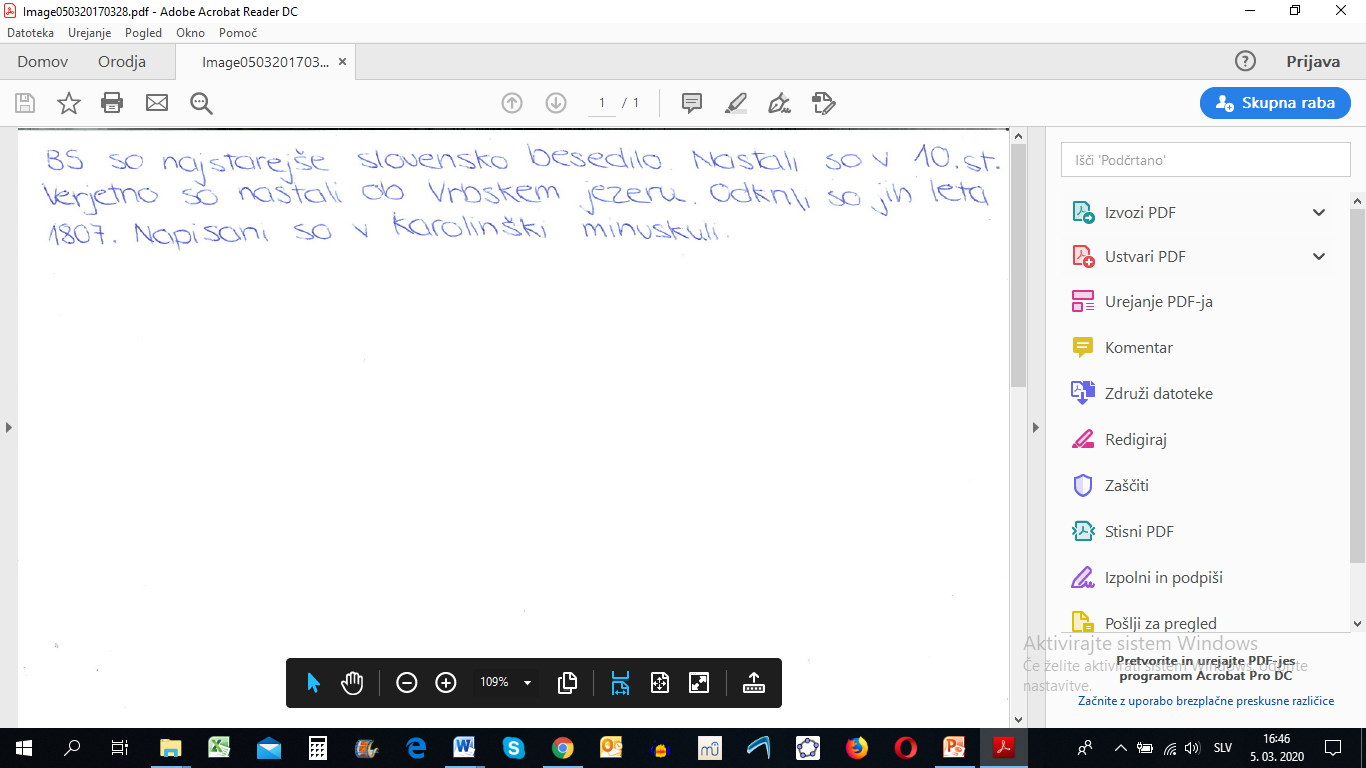 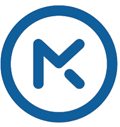 VŽN (Kaj vem? Kaj želim izvedeti? Kaj sem se naučil?)
– uporabljamo jo lahko za različne namene, npr. za priklic predznanja, pred obravnavo nove snovi, pred branjem in po branju literarnega besedila ipd.
– njena prednost je, da je primerna za celoten razred, ker lahko pri njenem oblikovanju sodelujejo vsi
- do izraza pridejo želje, vprašanja, ideje, predlogi učencev
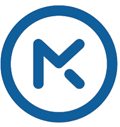 Učni sklop: Basen, 7. r.
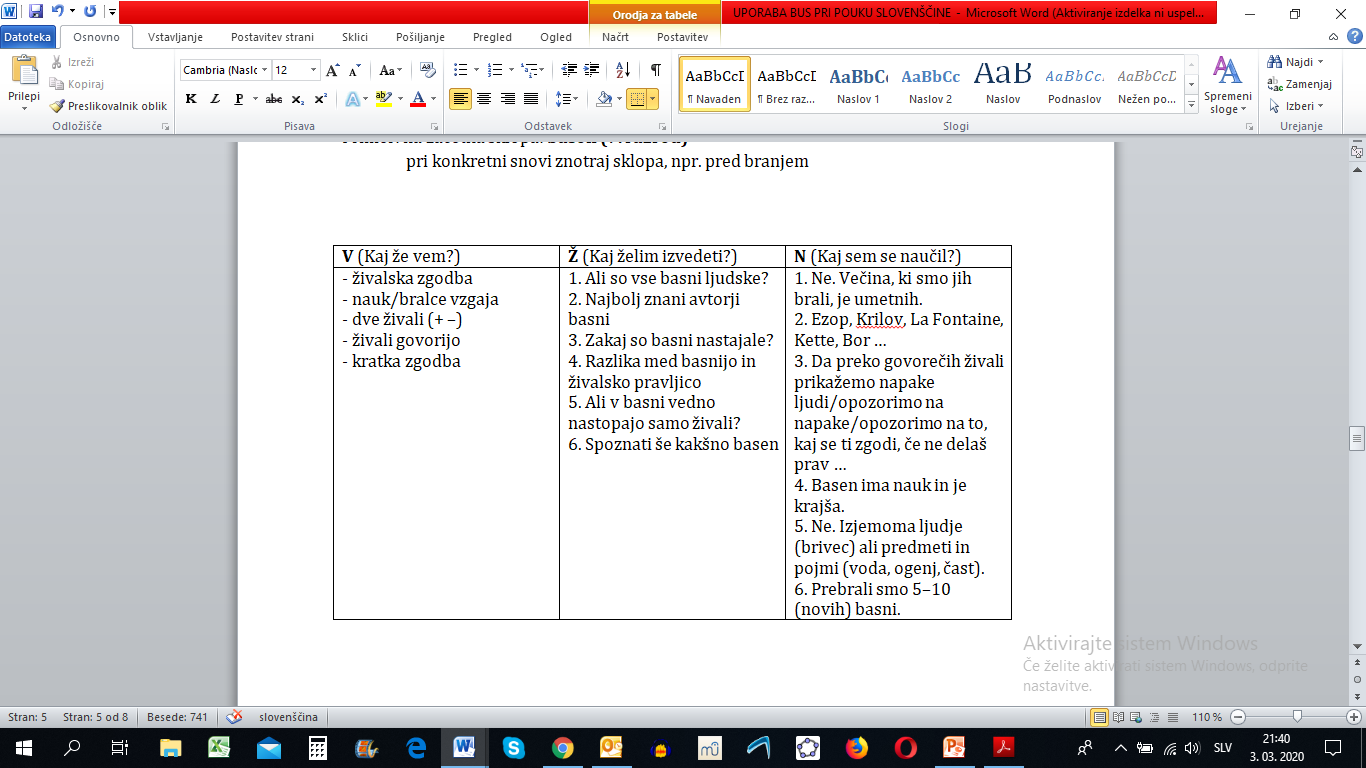 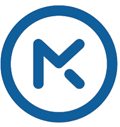 Časovni trak
– uporabljamo ga, kadar imamo pojme, ki jih lahko uvrstimo v časovno zaporedje
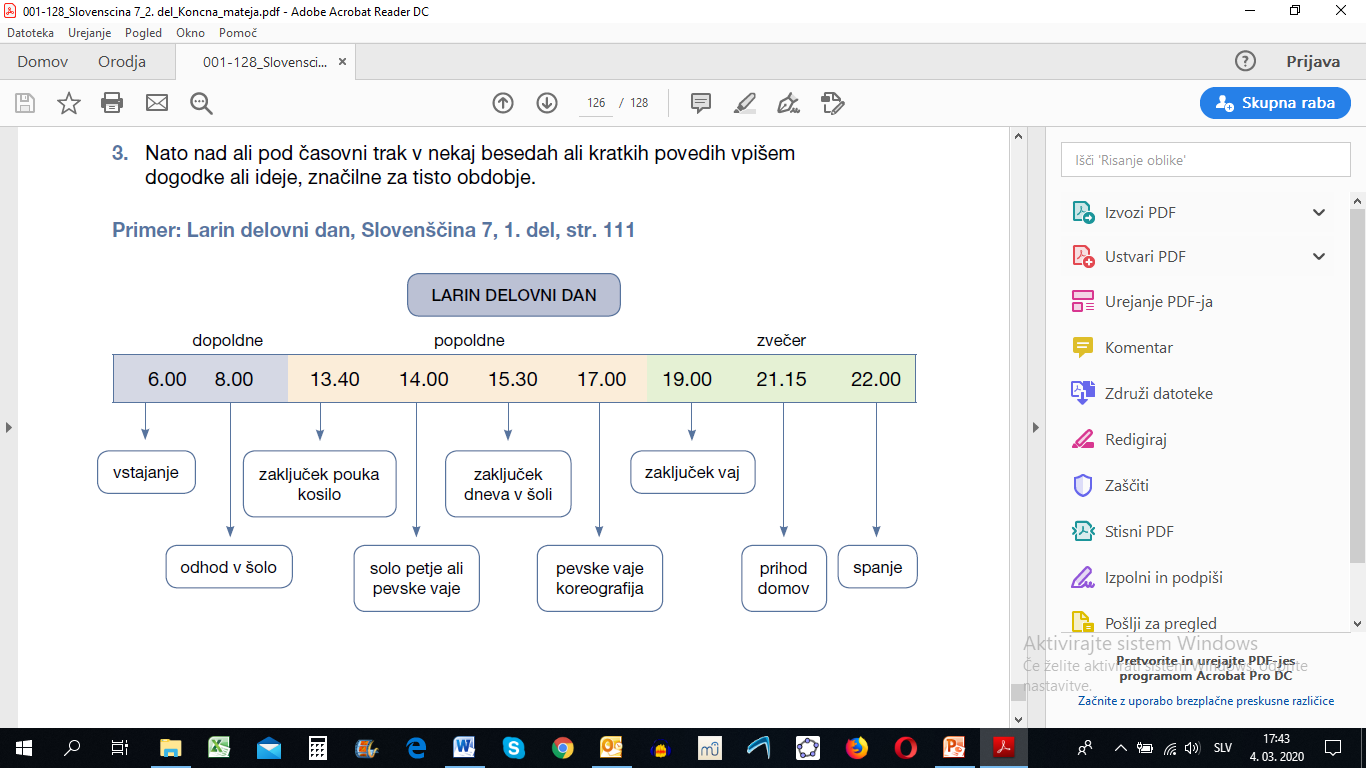 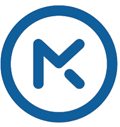 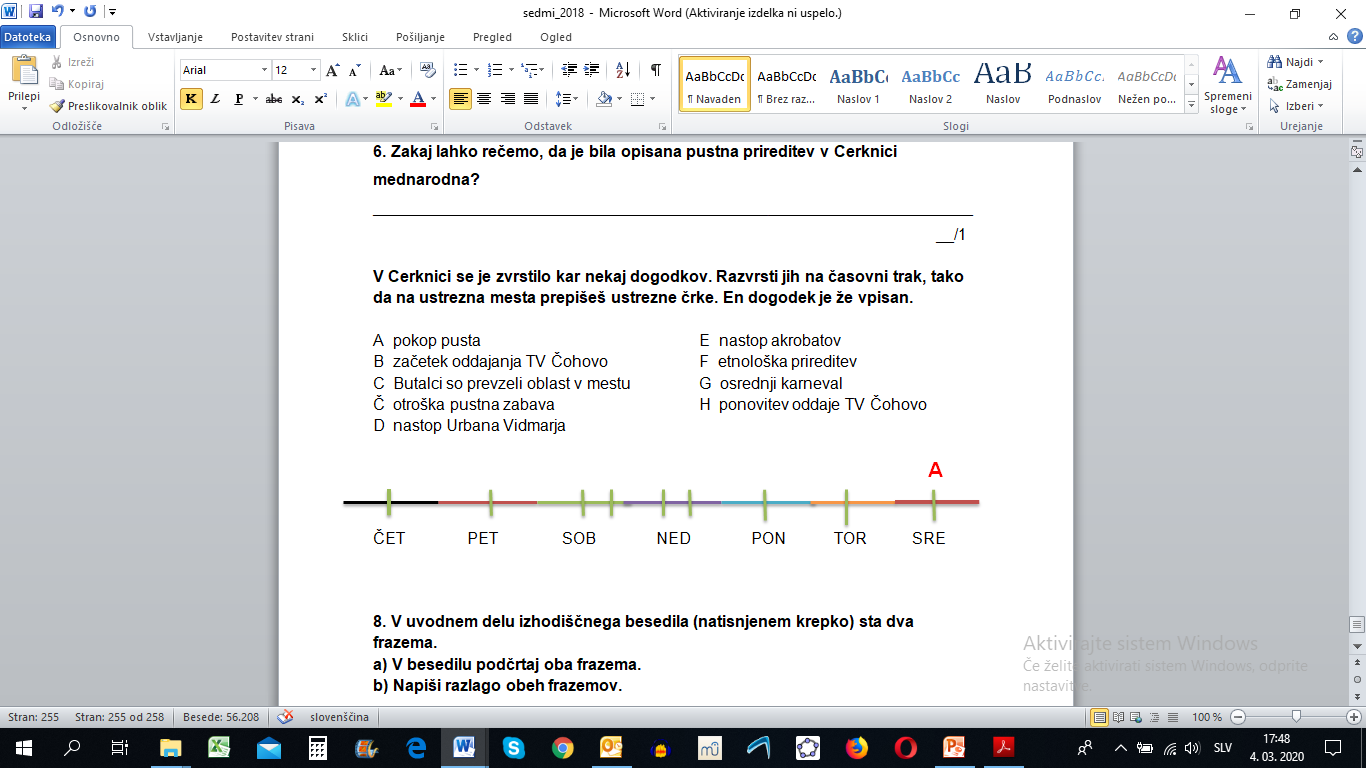 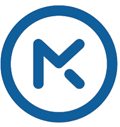 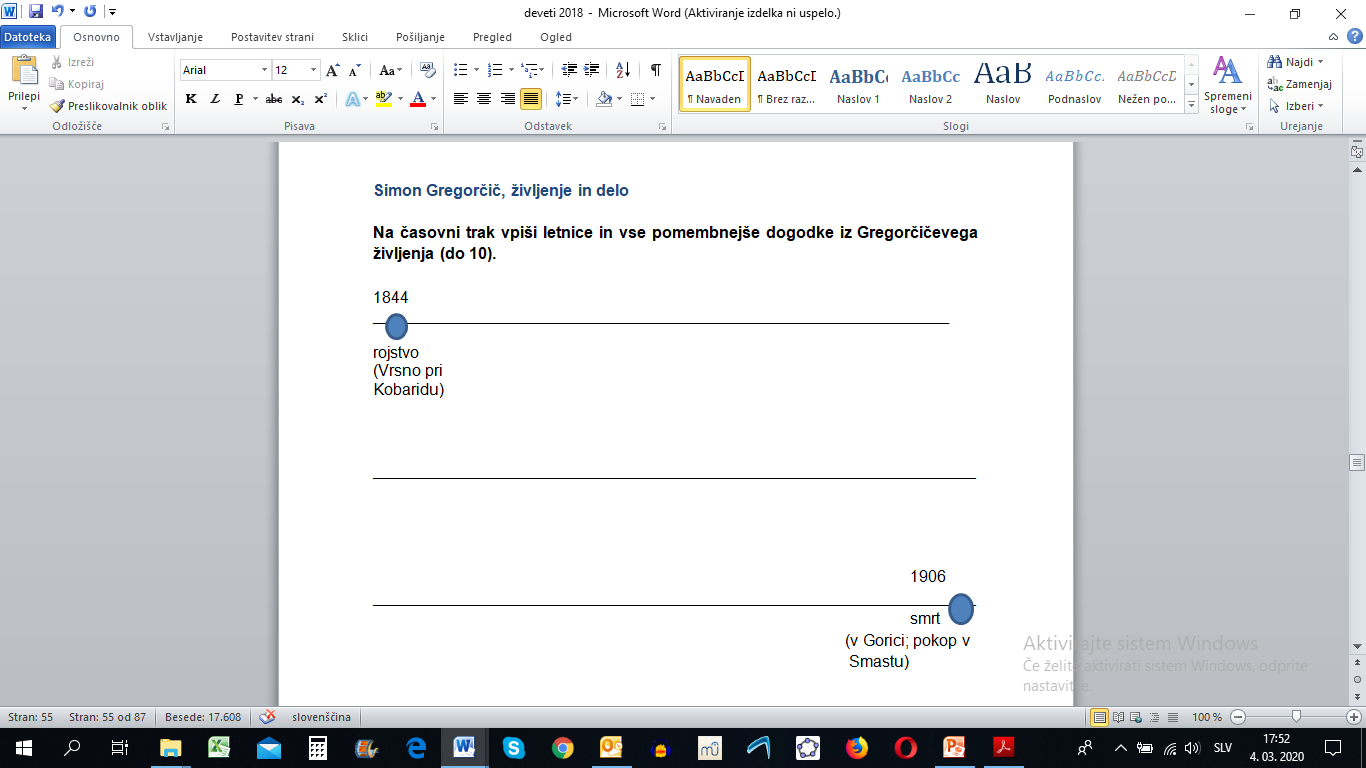 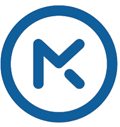 Ribja kost
– uporabljamo jo za prikazovanje vzročno-posledičnih (tudi pogojno-posledičnih) razmerij
– za navajanje protislovnih pojmov (npr. dobre, slabe lastnosti; prednosti, slabosti)
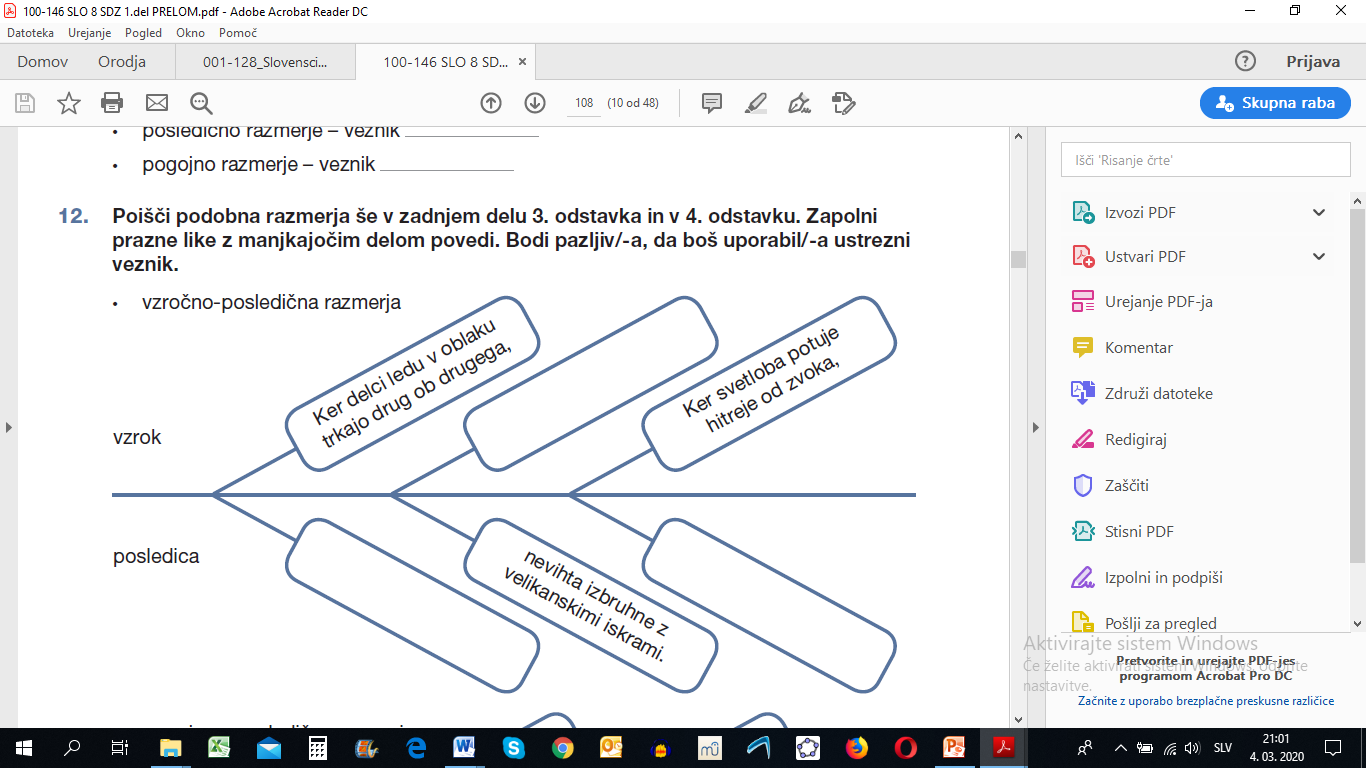 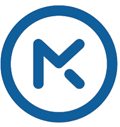 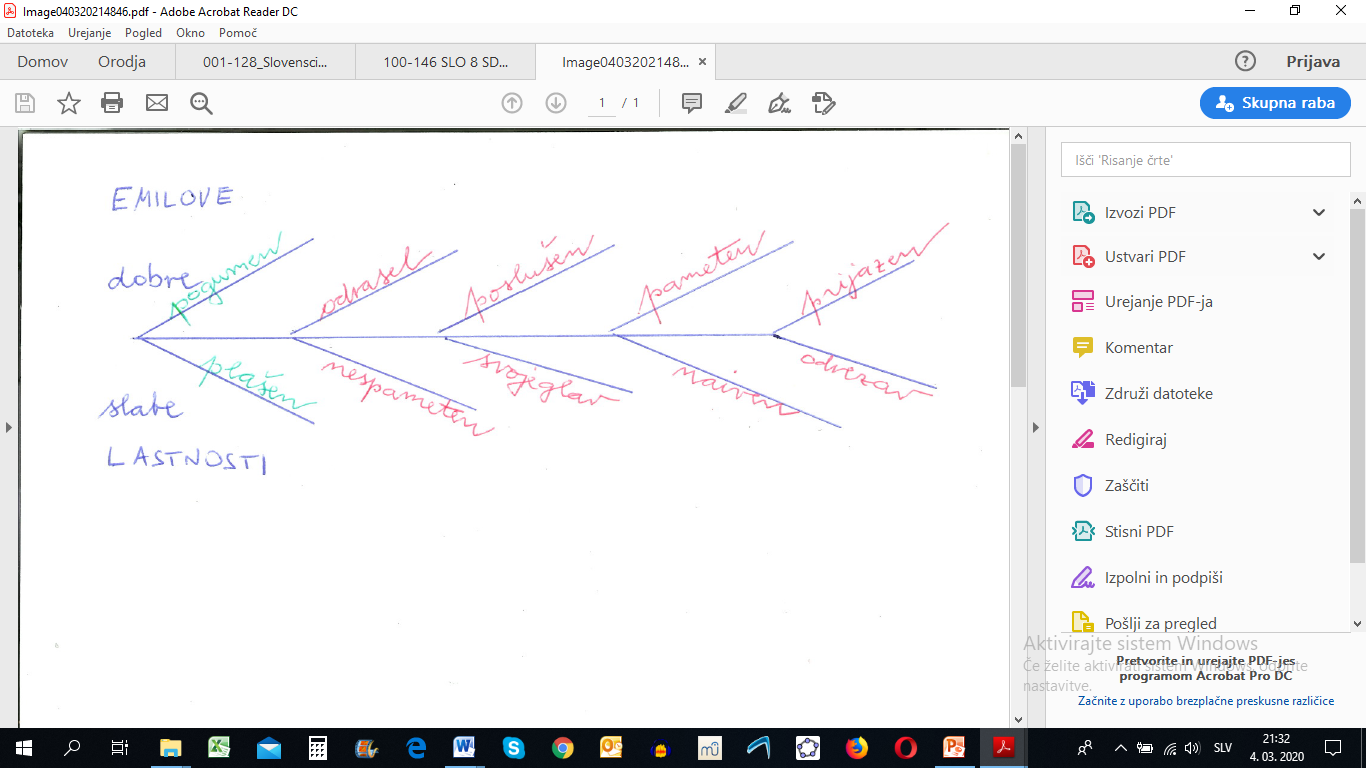 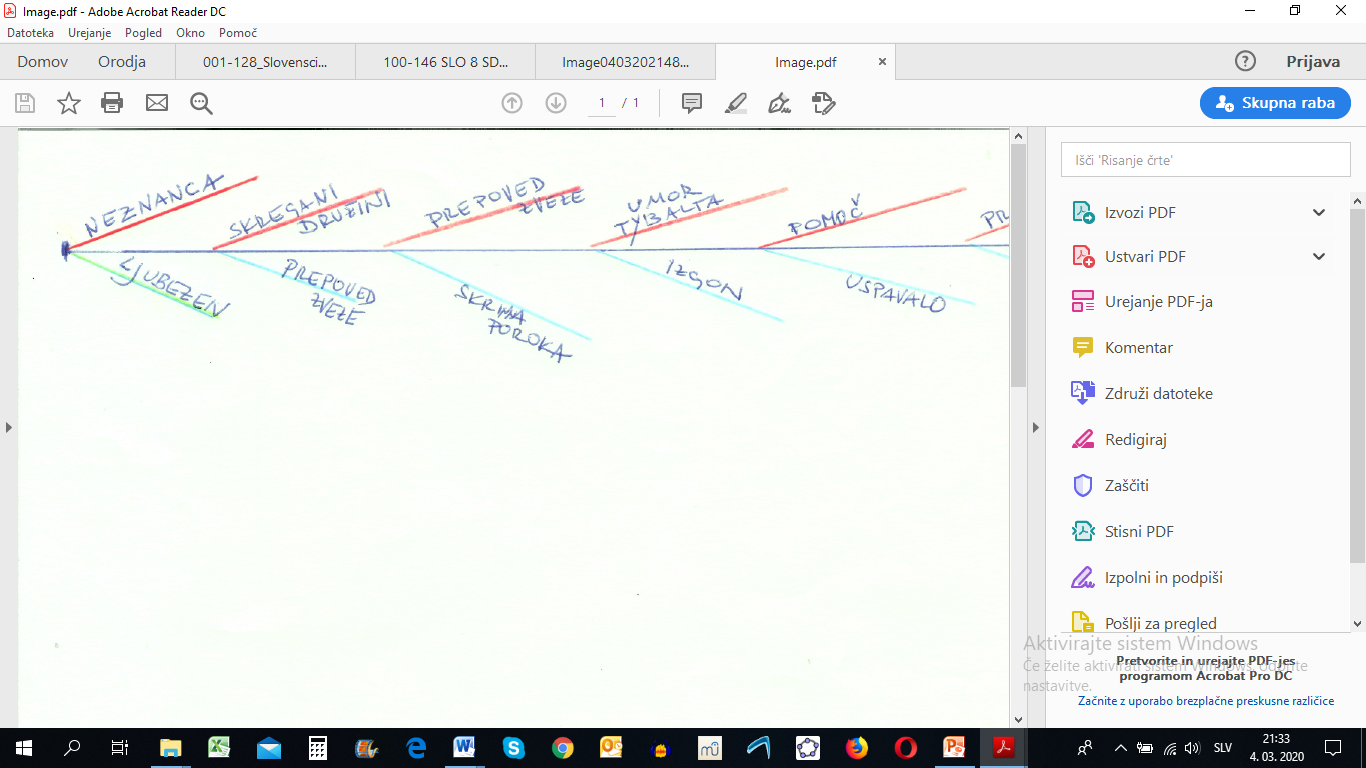 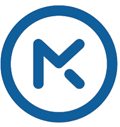 Vennov diagram
– uporabimo vedno, kadar lahko kaj primerjamo oz. iščemo razlike
– čeprav je na videz povsem matematični pojem, je uporaben tudi drugod
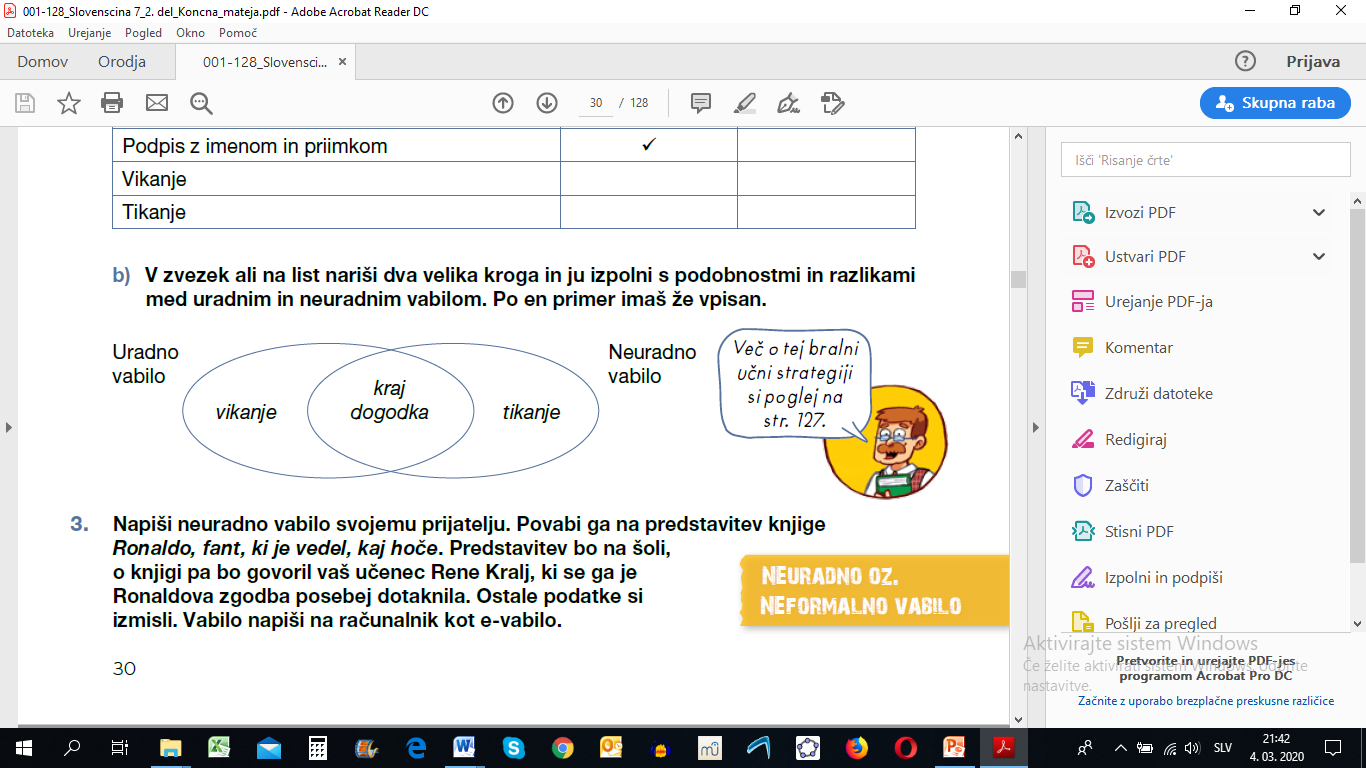 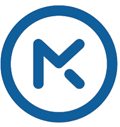 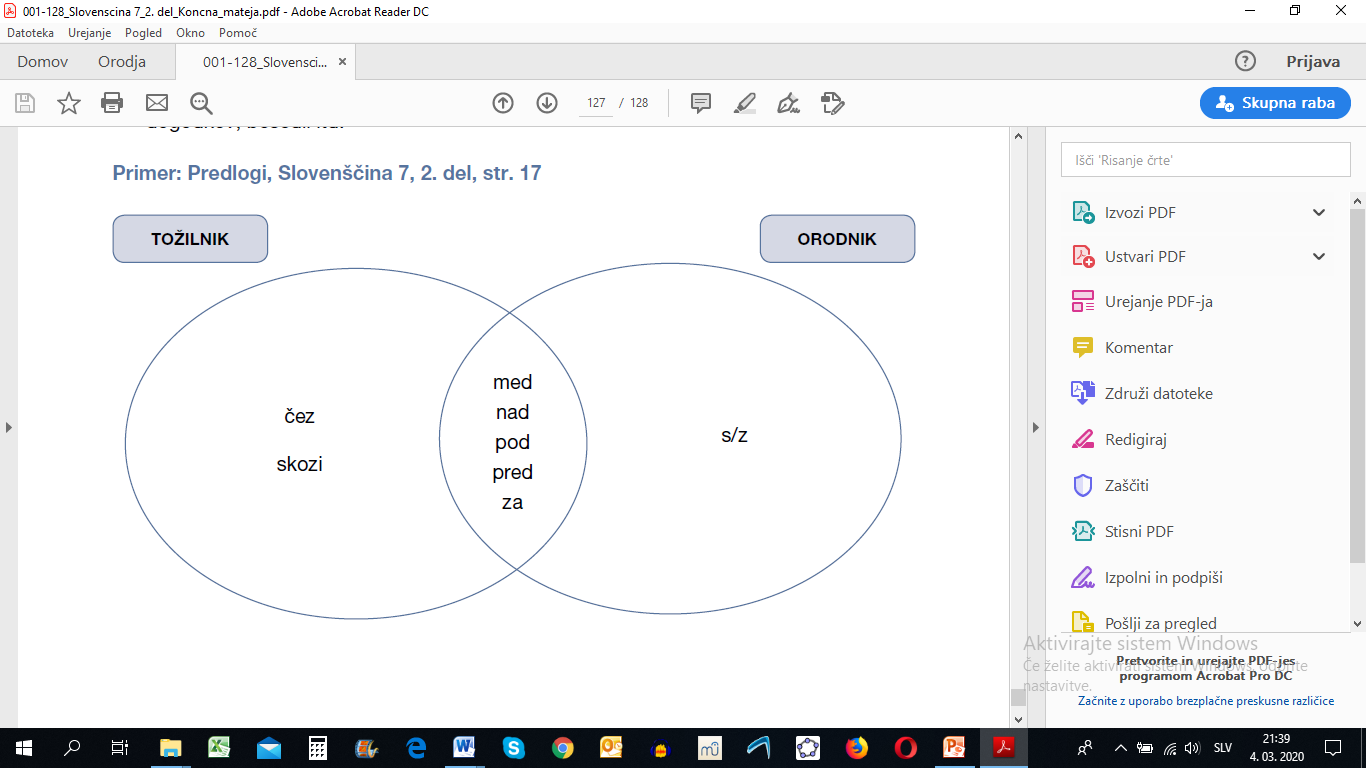 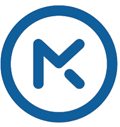 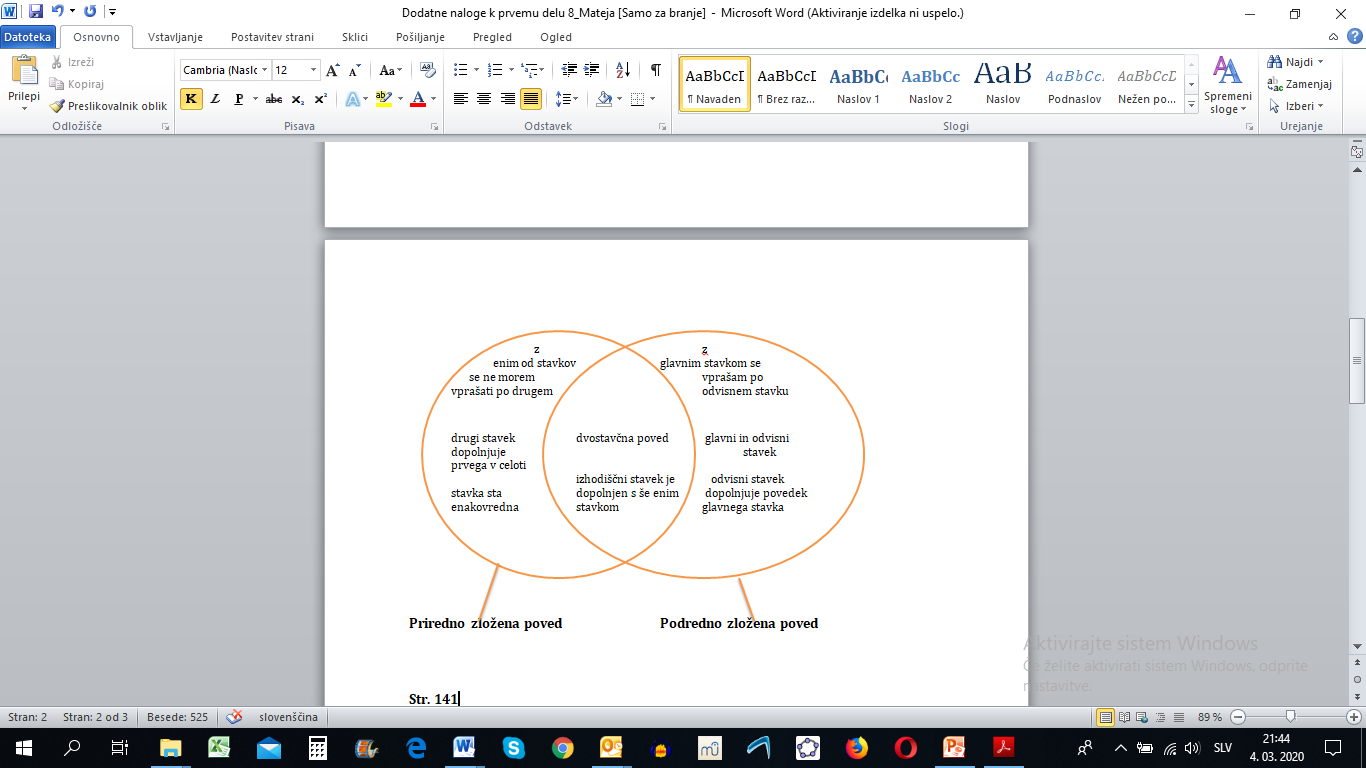 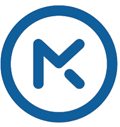 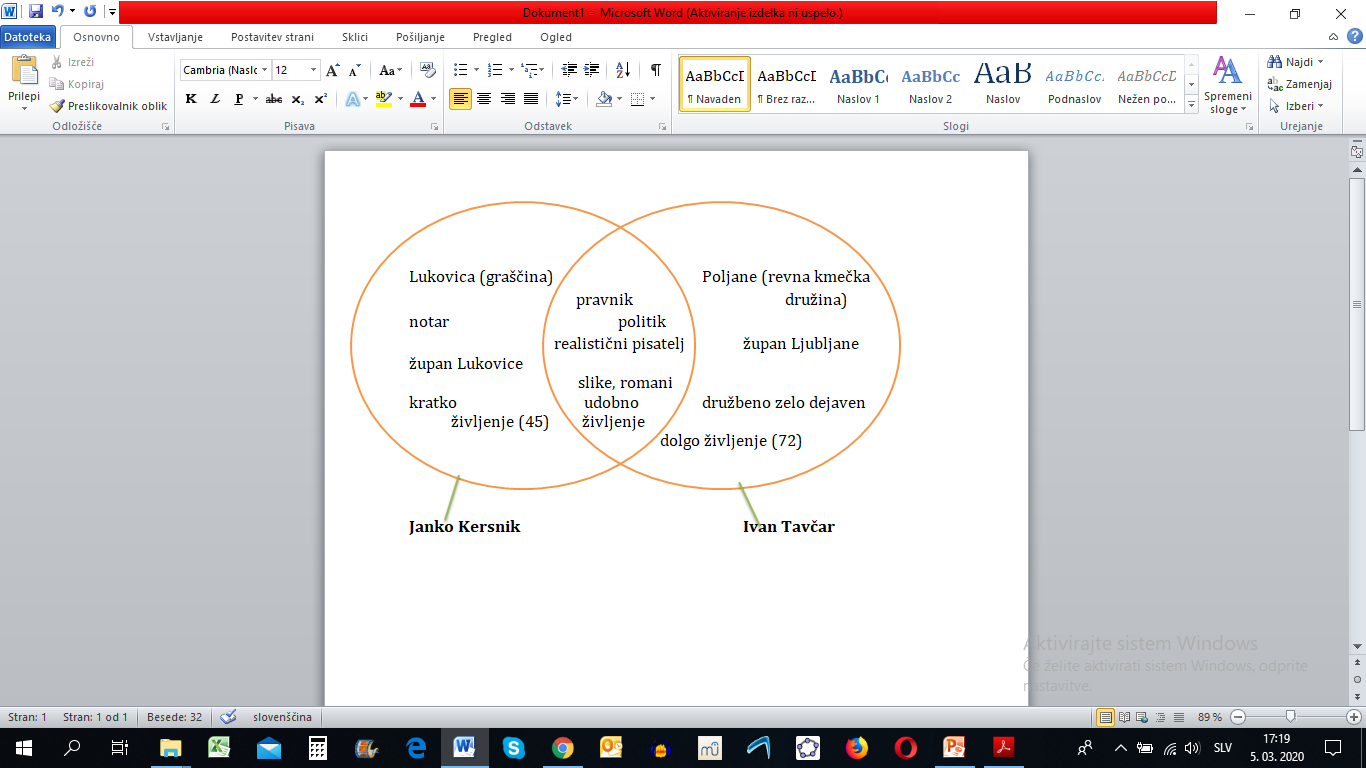 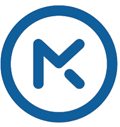 HVALA ZA VAŠO POZORNOST.
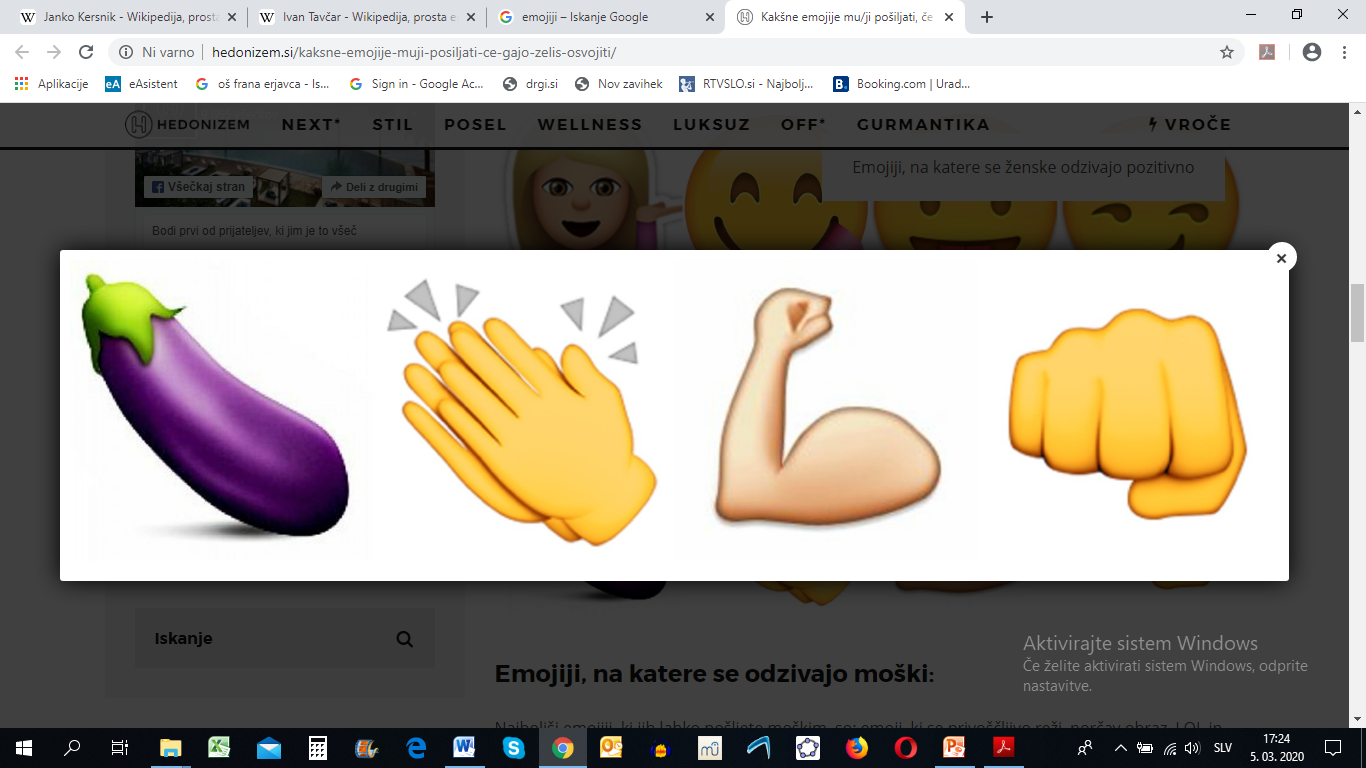 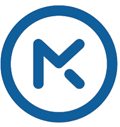